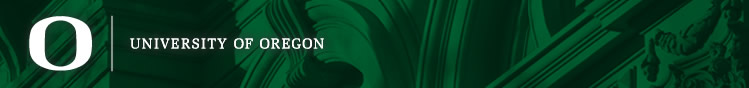 Student Tuition ForumFinancial Briefing
January 17th, 2023
Agenda
Cost Drivers

State Appropriation 

Guaranteed Tuition Program 

Info and Input on Tuition

Small Group Discussion
Summary – Major FY2024 E&G Fund Cost Drivers
Summary – Major FY2024 E&G Fund Cost Drivers
Summary – Major FY2024 E&G Fund Cost Drivers
Agenda
Cost Drivers 

State Appropriation

Guaranteed Tuition Program 

Info and Input on Tuition

Small Group Discussion
Public Higher Education Appropriations per FTE by State at 
Four-Year Institutions, FY2021 (Adjusted)
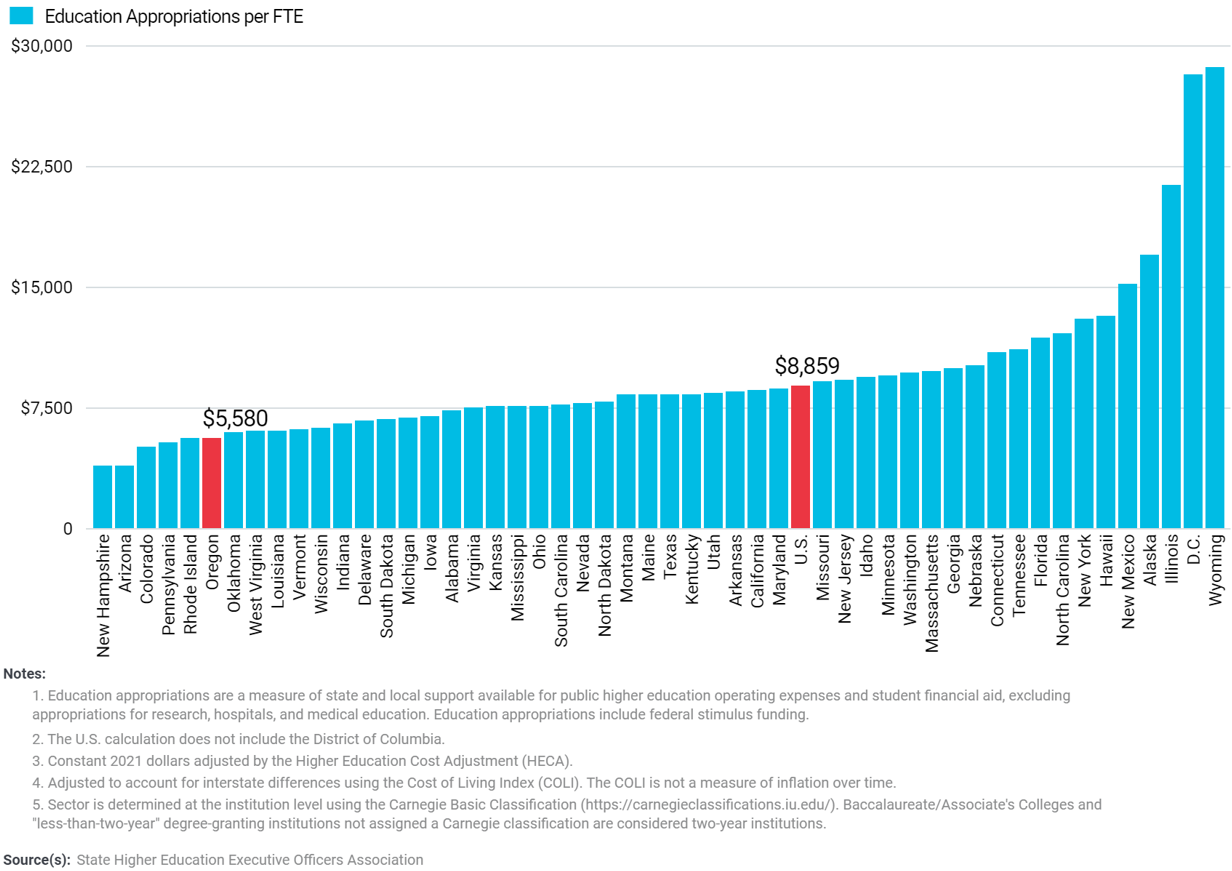 Comparative University Funding
8
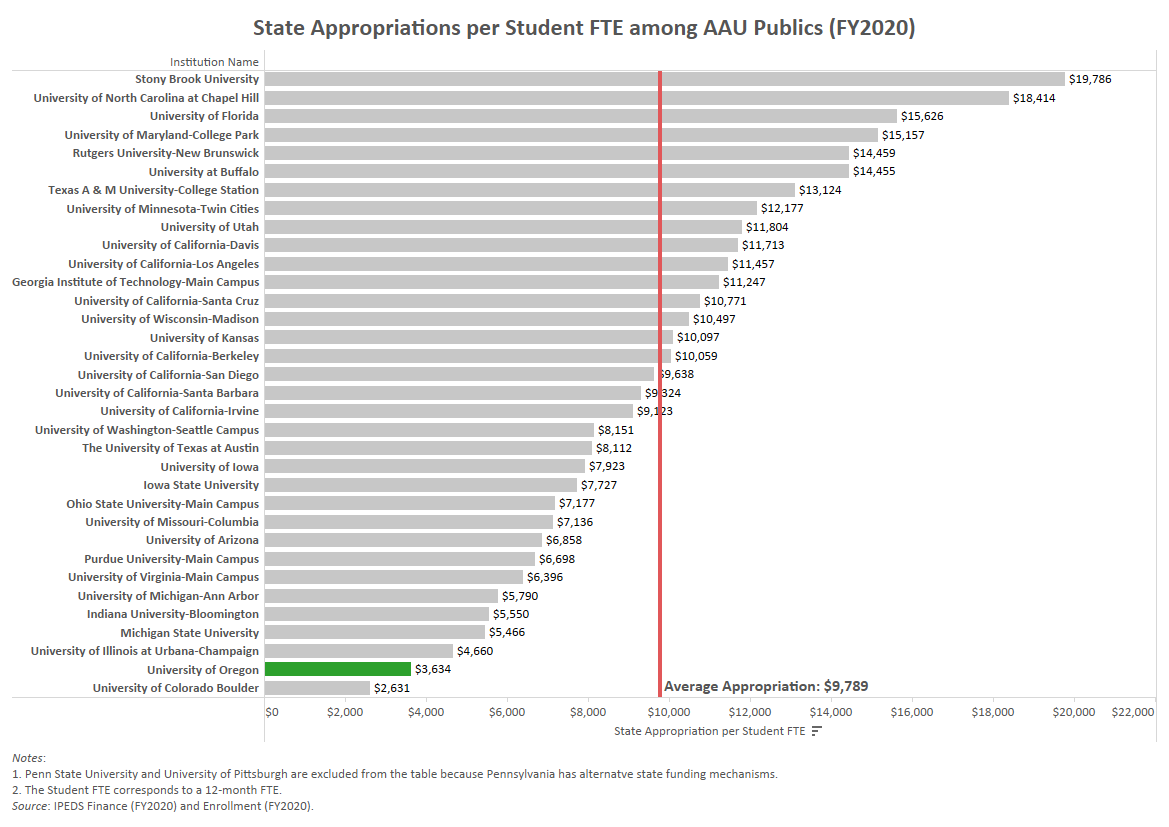 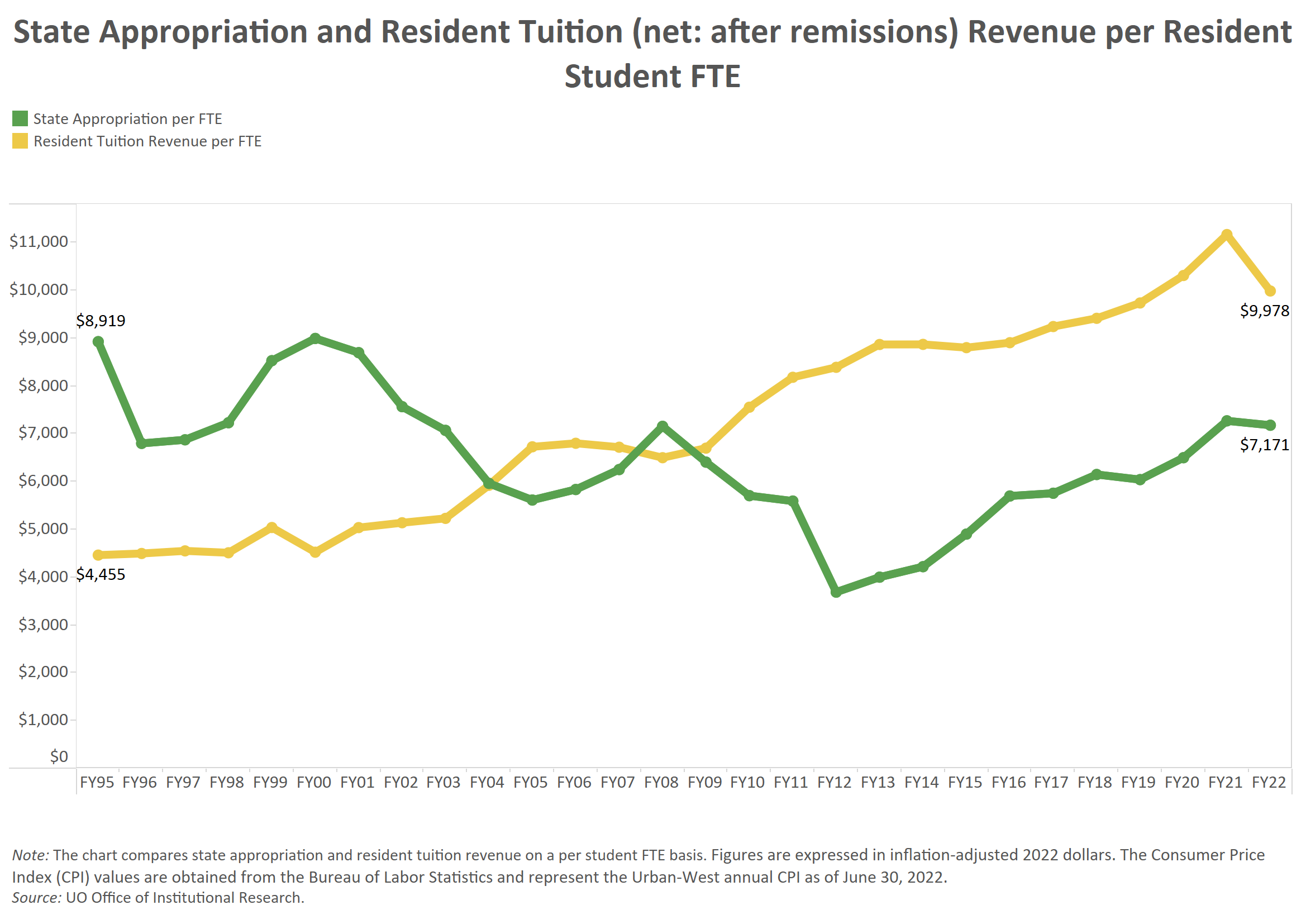 Agenda
Cost Drivers 

State Appropriation

Guaranteed Tuition Program 

Info and Input on Tuition

Small Group Discussion
Framework – Guaranteed Tuition Program 
for Undergraduate Students
For each entering class year, there is a set resident and non-resident tuition rate per student credit hour (SCH)

That rate is guaranteed or locked for five years - no matter what

Other tuition and fees that are locked include administratively controlled mandatory fees, summer tuition, honors college differential tuition, business school differential tuition and the international student fee

Students know the expected cost of their education before they decide to come to the University of Oregon
Average Historical Annual Undergraduate Tuition Rate Increases – Analysis conducted in FY2020
10 Year Average
5 Year Average
Resident
5.4%
5.0%
Non-resident
4.4%
3.3%
New Resident Undergraduate Students Graduation Time 4 yrsAnalysis Conducted in FY2020Assumed Annual Increases 5% - Average 5 Year Historical Rate5 year Guaranteed rate $254.62 per SCH (9.75% increase)
Total Tuition
Paid
$1,050
Total Tuition
Paid
$1,018
New Resident Undergraduate Students Graduation Time 5 yrsAnalysis Conducted in FY2020Assumed Annual Increases 5% - Average 5 Year Historical Rate5 year Guaranteed rate $254.62 per SCH (9.75% increase)
Total Tuition
Paid
$1,346
Total Tuition
Paid
$1,273
New Resident Undergraduate Students Graduation Time 8 yrsAnalysis Conducted in FY2020Assumed Annual Increases 5% - Average 5 Year Historical Rate5 year Guaranteed rate $254.62 per SCH (9.75% increase)
Total Tuition
Paid
$2,326
Total Tuition
Paid
$2,116
Advantages of Guaranteed Tuition Programfor Students
Financial Predictability:  Tuition rates are locked in for five years – students and their families know ahead of time exactly what they are going to pay for their education.

Peace of Mind:  The guaranteed tuition program functions as a insurance policy for students.  Regardless of what happens to state funding or other costs, their tuition rates are guaranteed for five years.

Protection of Scholarship Value:  Many scholarships are currently fixed dollar amounts.  Under a guaranteed tuition program, the value of these scholarships remains the same over their college career.
Advantages of Guaranteed Tuition Programfor Institution
Recruiting:  The stronger value proposition of a locked-in rate should be very attractive to new students.  This should help support the institution’s enrollment growth initiative.

Retention:  One of the main reasons students cite for dropping out of school is financial pressure.  This can often be linked to students not anticipating tuition increases throughout their college career.  Having a locked rate for tuition should help with this issue.

Campus Climate:  Concern about continually rising tuition rates affects students, faculty and staff, and directs time, energy and focus away from other important educational issues.
Students who started prior to the Tuition Guarantee Program
Annual tuition increases for undergraduate students who started prior to the Guaranteed Tuition Program will be locked at 3.0% per year through FY2024
Tuition and Fee Advisory Board (TFAB) Process
Fall term: TFAB was provided with training on
Historical and comparative data and UO budget information
Background on the Public University Support Fund (PUSF)
Impact of COVID-19, Guaranteed Tuition Program, cost drivers, long-term financials, and a plan for cost management
Winter term:
Student Forum on tuition (co-hosted with ASUO)
TFAB reviews proposals: administratively-controlled mandatory fees (EMU, recreation center, health services, tech fee), course fees, housing, graduate programs, and other proposals received
TFAB makes recommendations to the president
President receives input at the President’s tuition forum
President’s tuition recommendations posted for community comment
President finalizes recommendations for March Board meeting
20
Opportunities for Learning and Input
UO tuition website: https://tuition.uoregon.edu

Input to TFAB during meetings (all open to the public): https://tuition.uoregon.edu/tfab-schedule

Input to ASUO

President’s forum in February to receive input on tuition recommendations

Community survey input to the President following release of TFAB recommendations in Feb
21
Tuition Website
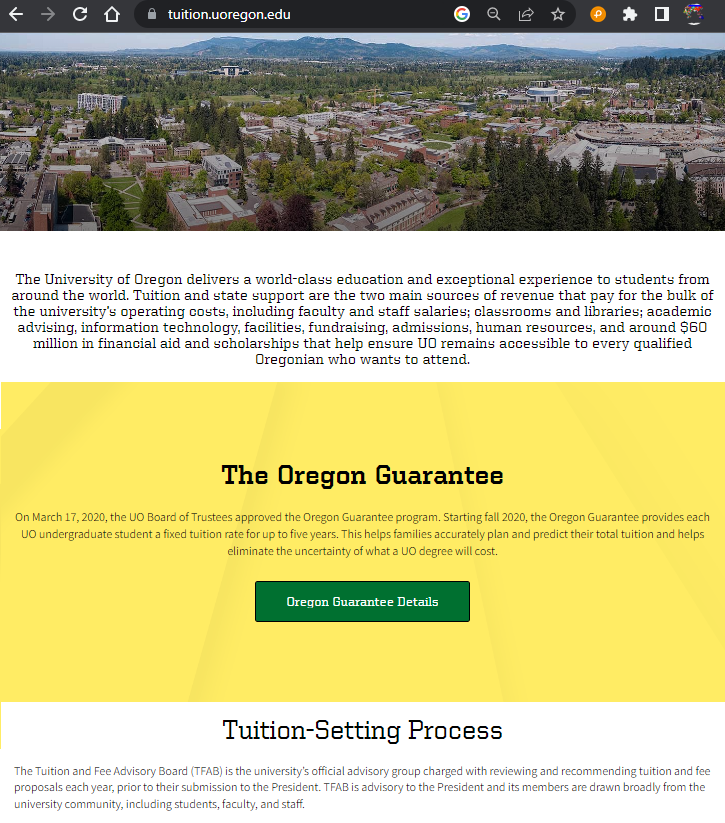 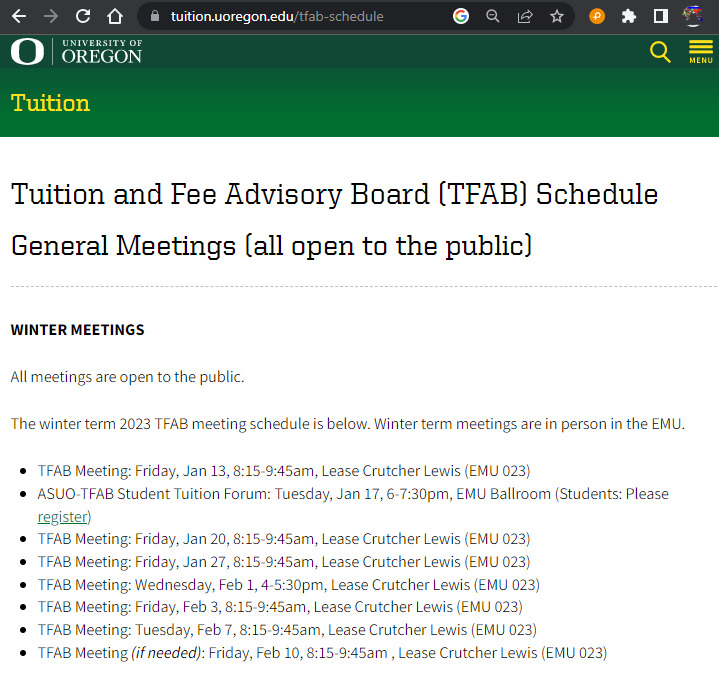 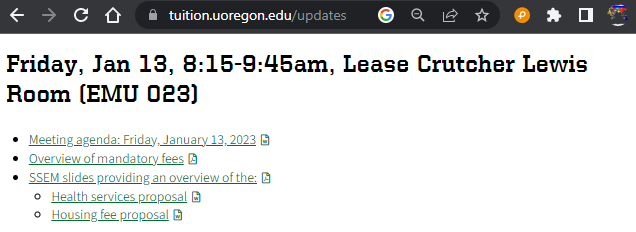 22
Agenda
Cost Drivers

State Appropriation 

Guaranteed Tuition Program 

Info and Input on Tuition

Small Group Discussion